Figure 1 Summary of sampling frame for cluster selection
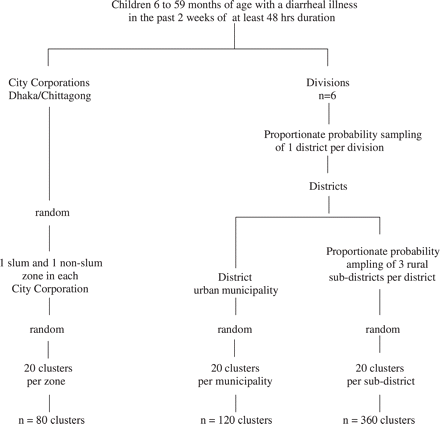 Int J Epidemiol, Volume 35, Issue 6, December 2006, Pages 1430–1439, https://doi.org/10.1093/ije/dyl167
The content of this slide may be subject to copyright: please see the slide notes for details.
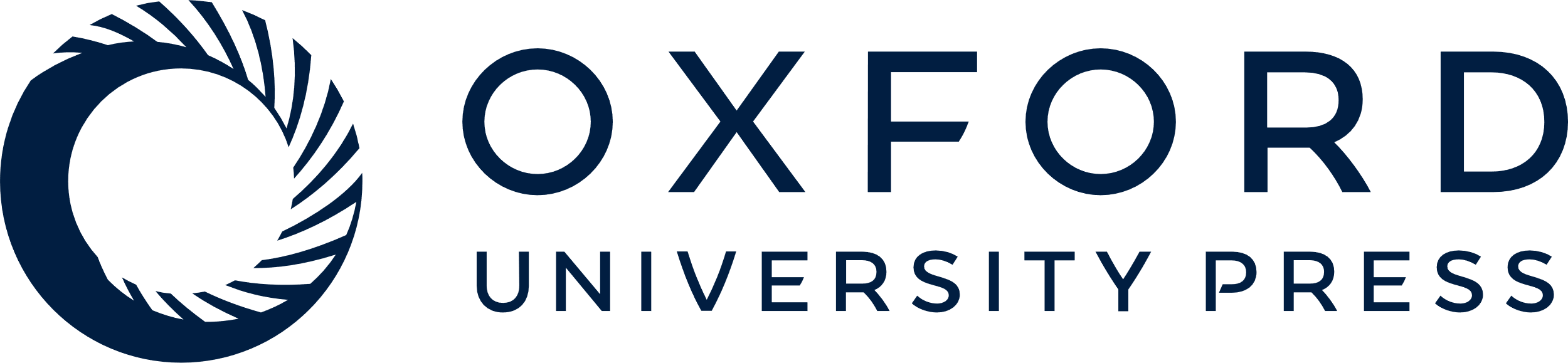 [Speaker Notes: Figure 1 Summary of sampling frame for cluster selection


Unless provided in the caption above, the following copyright applies to the content of this slide: Published by Oxford University Press on behalf of the International Epidemiological Association © The Author 2006; all rights reserved.]